La città da cui provengoBagheria, Sicilia
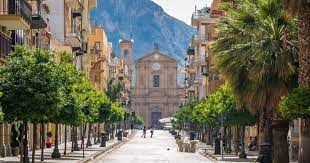 Sophie D’Amato
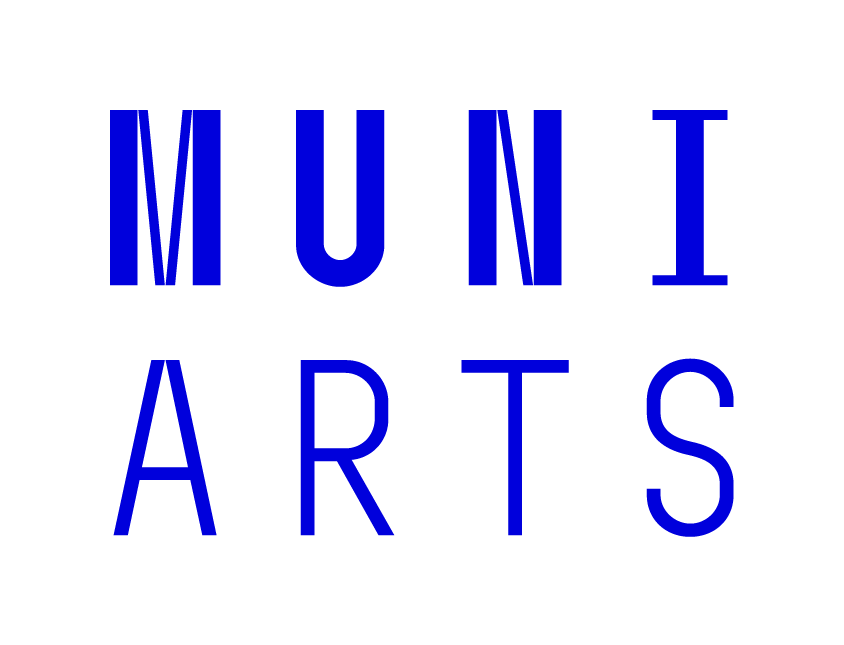 La mia città
Geografia
Bagheria
Baarìa in Siciliano ("zona che discende verso il mare")
Area: 29 km2
Popolazione: 53,149 
Frazione: Aspra
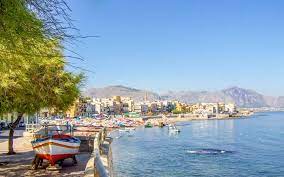 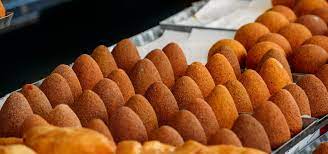 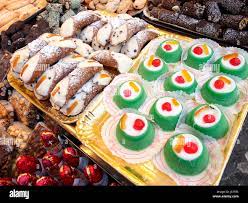 Cibo tipico
Arancine con condimenti diversi
Cannoli e cassate
Sfincione bagherese (più alto, croccante, senza salsa, con cipolla, acciughe, tuma and ricotta) differente dallo sfincione palermitano
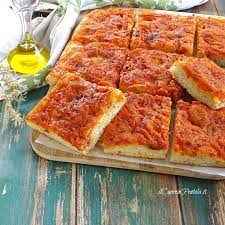 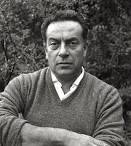 Cultura
Renato Guttuso: pittore e politico (1911-1987).
Giuseppe Tornatore: regista e sceneggiatore (nato nel 1956).
"Città delle Ville"
Lavori di Guttuso e Tornatore
1988: Cinema Paradiso
2009: Baarìa
2013: La Migliore Offerta
Crocifissione ("Crocifixion", 1941) e Bagheria
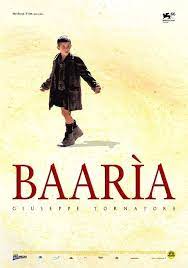 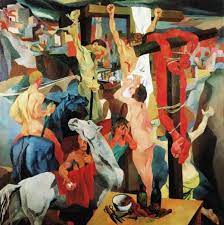 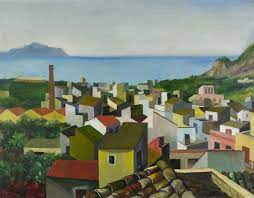 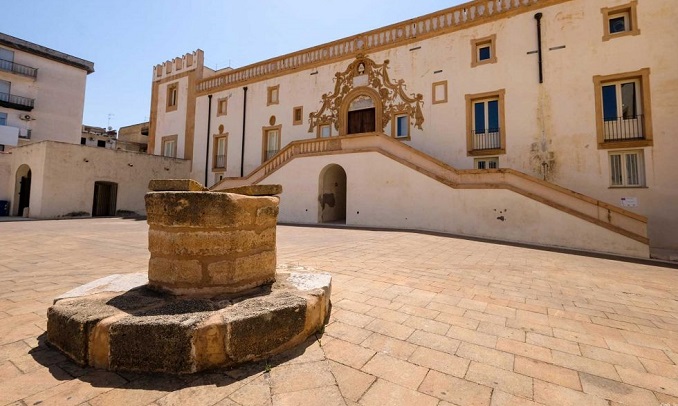 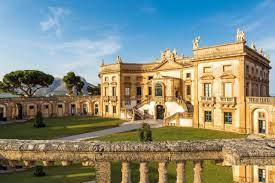 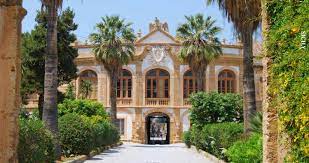 Palazzo Butera
Il più antico, 1658, costruito da Giuseppe Branciforti
Villa Valguarnera
La villa più sontuosa, 1714, situata in un parco enorme
Villa Palagonia
1715 da Tommaso Napoli per Francesco Gravina
Città delle Ville
Ville storiche e palazzi del 18esimo secolo
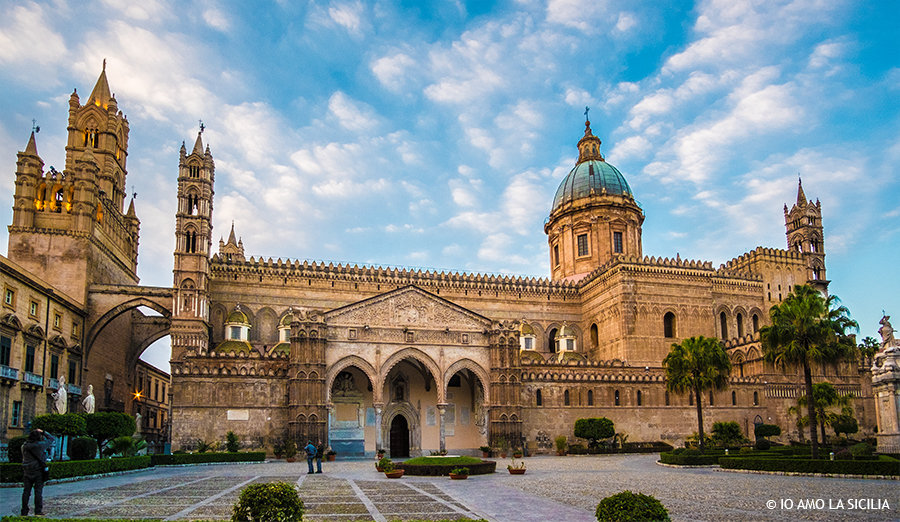 Palermo
"La Vucciria": uno dei mercati storici più importanti di Palermo
Teatro Massimo: 1897, il più grande edificio teatrale lirico d'Italia e terzo più grande d'Europa
Cattedrale: 1185, dal 2015 Patrimonio dell'UNESCO
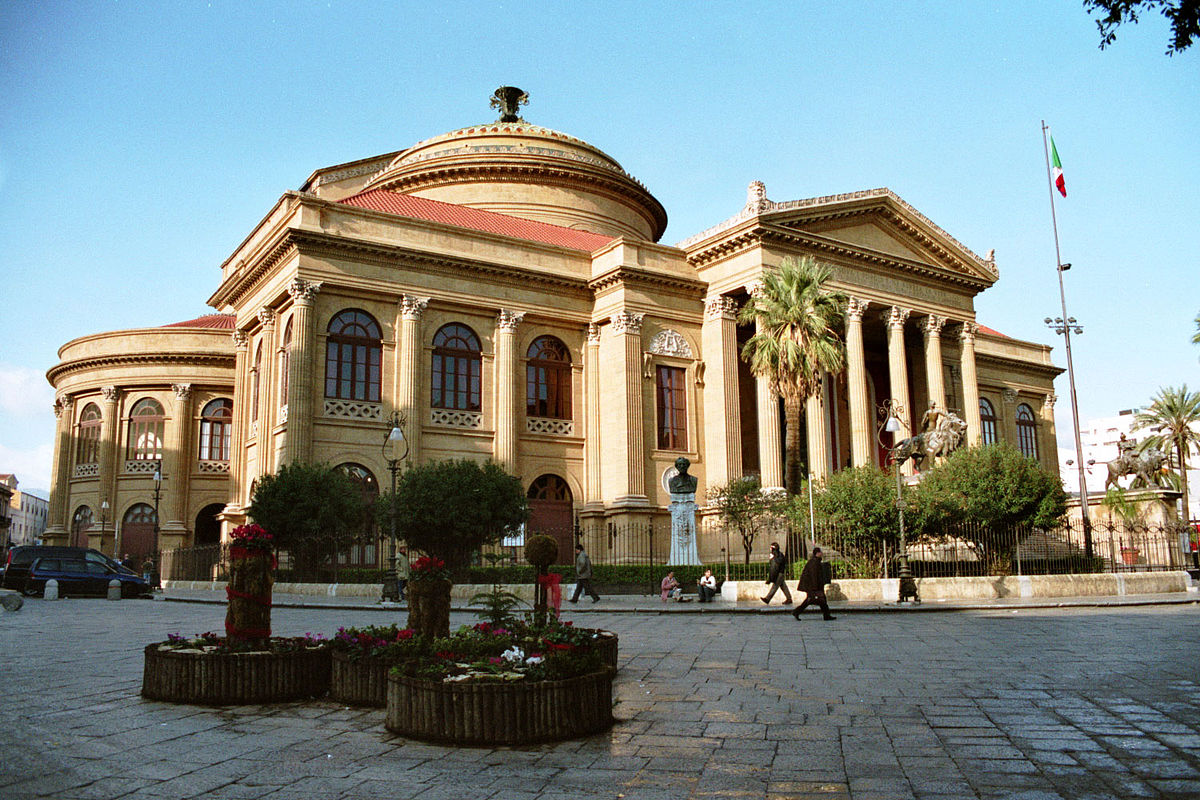 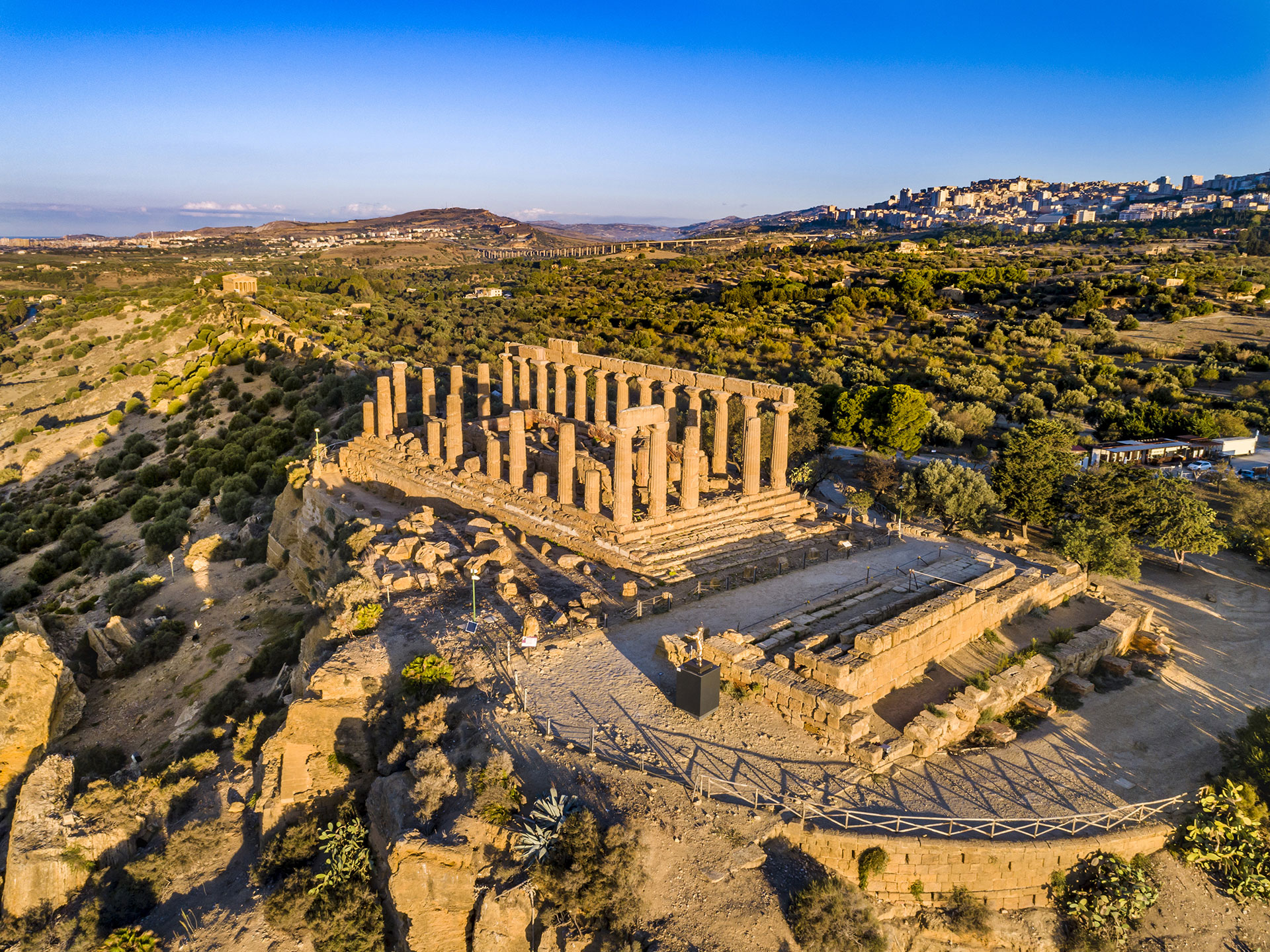 Agrigento - Valle dei templi
Parco archeologico della Sicilia 
Il più grande parco archeologico d'Europa (1300 ettari)
Dal 1997 patrimonio dell'UNESCO
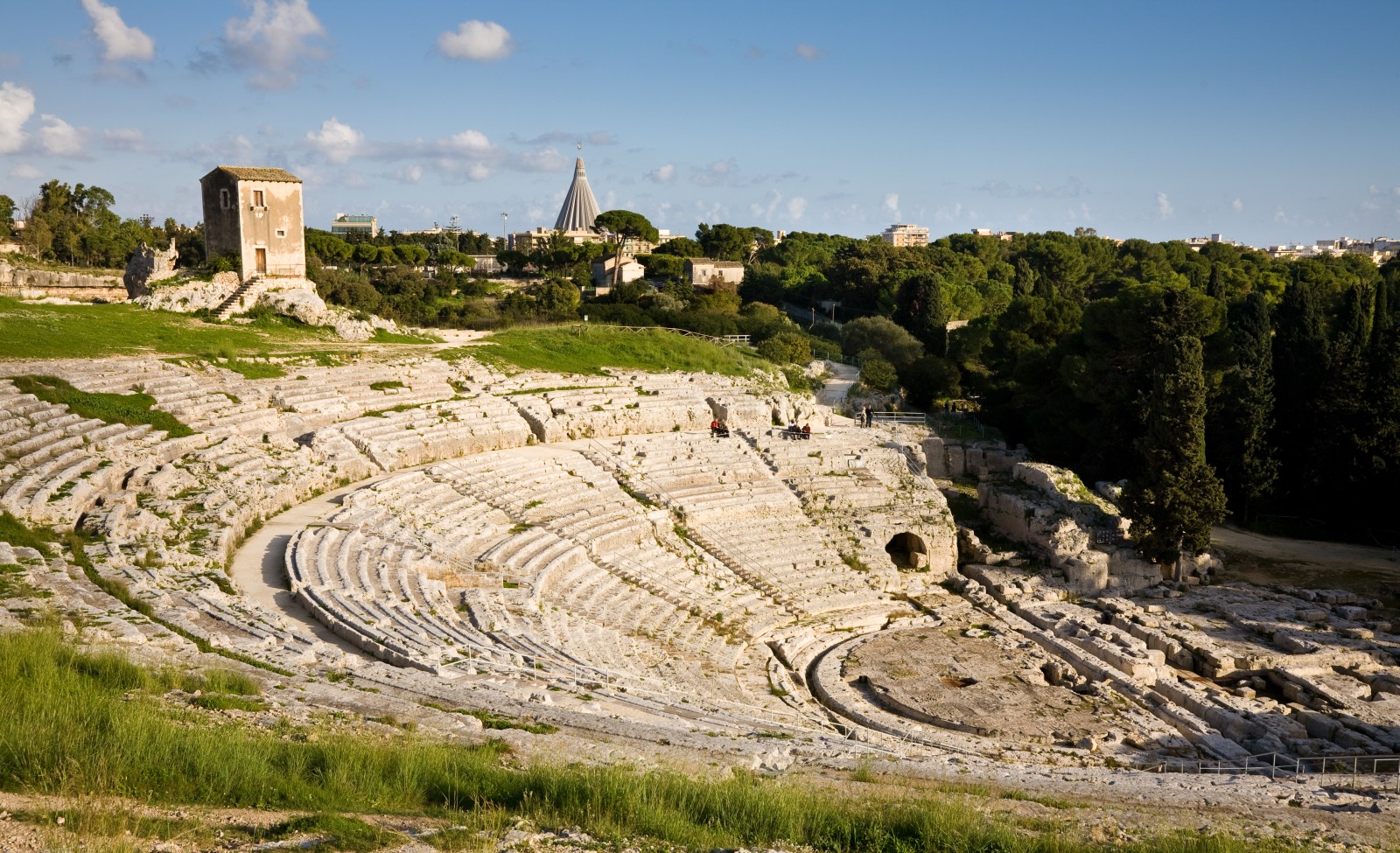 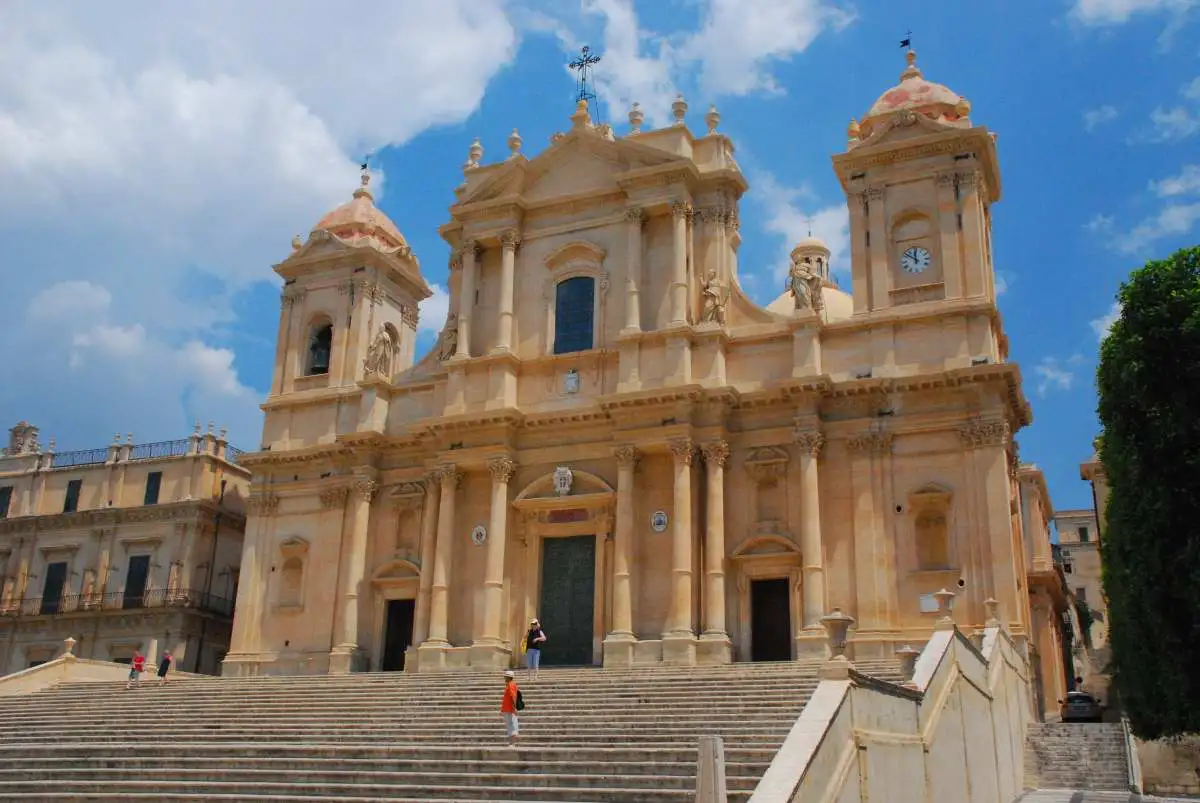 Siracusa
Teatro Greco: V secolo a.C., utilizzato per le "rappresentazioni classiche" di tragedie e commedie greche ma anche per tenere concerti
Cattedrale di Noto: 1964-1703, luogo di culto cattolico
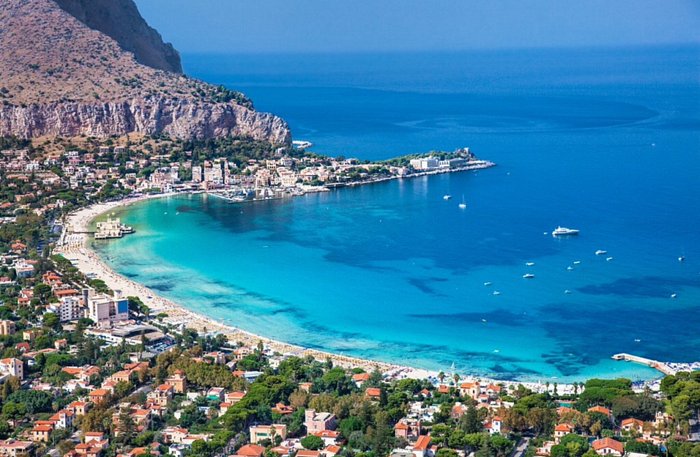 Spiagge:Sant'EliaPorticelloMondelloCefalù
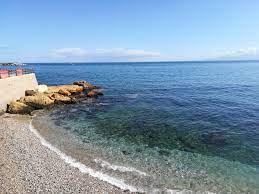 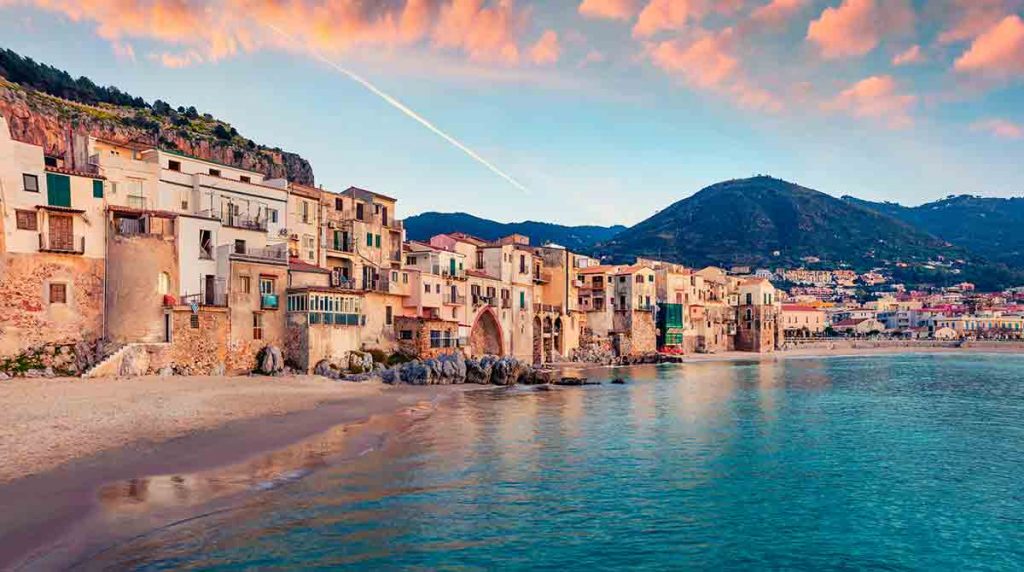 Grazie per la vostra attenzione!